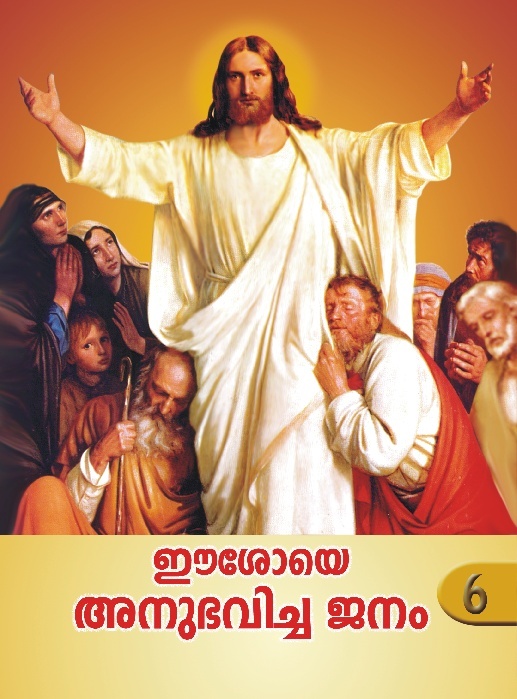 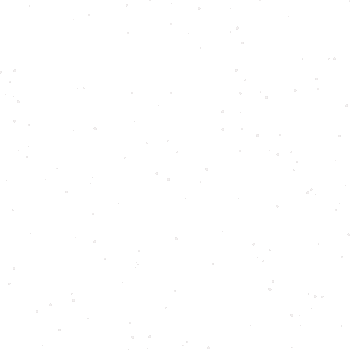 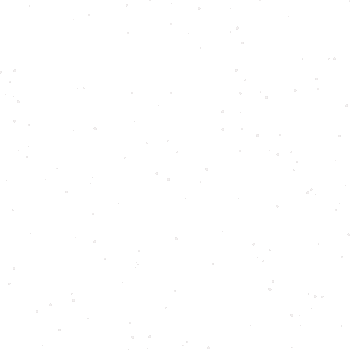 c£bpsS ]mXbnÂþ6
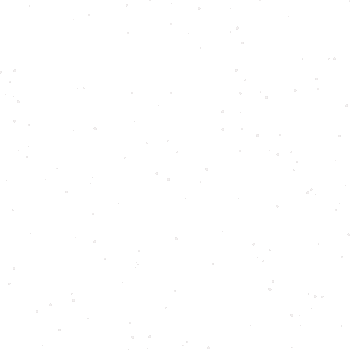 6
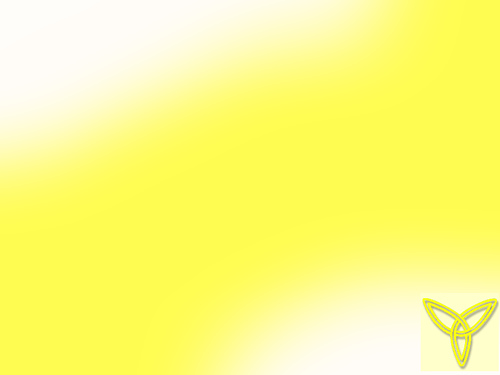 Cutimsb A\p`hn¨ P\w
kotdm ae_mÀ k`bpsS hnizmk ]cnioe\ ]mTmhen
DÅS¡w
{]h-N-\-§Ä ]qÀ¯n-bm-Ip¶p
temI-¯nsâ ]m]-§Ä \o¡p¶ ssZh-¯nsâ IpªmSv
{]tem-`-\-§sf AXn-Po-hn¨ Cutim
ssZh-cm-Py-¯nsâ kphn-ti-j-a-dn-bn-¡p¶ Cutim
ssZhn-I-a-lXzw shfn-s¸-Sp-¯nb Cutim 
]m]n-Isf tXSn-h¶ Cutim
\½psS apdn-hp-IÄ Gsä-Sp¯ Cutim
\ap-¡p-th­n acn¨ Cutim
£an-¡m³ ]Tn-¸n¨ Cutim
ac-Ws¯ Pbn¨ Cutim
F½m-hqkv A\p-`hw 
Fsâ IÀ¯mth, Fsâ ssZhta
kzÀ¤m-tcm-l-Whpw t{]jn-X-Zu-Xyhpw
]´-¡p-kvXmbpw hnizm-k-{]-tLm-j-Whpw
al-¯zo-Ir-X-\mb Cutim
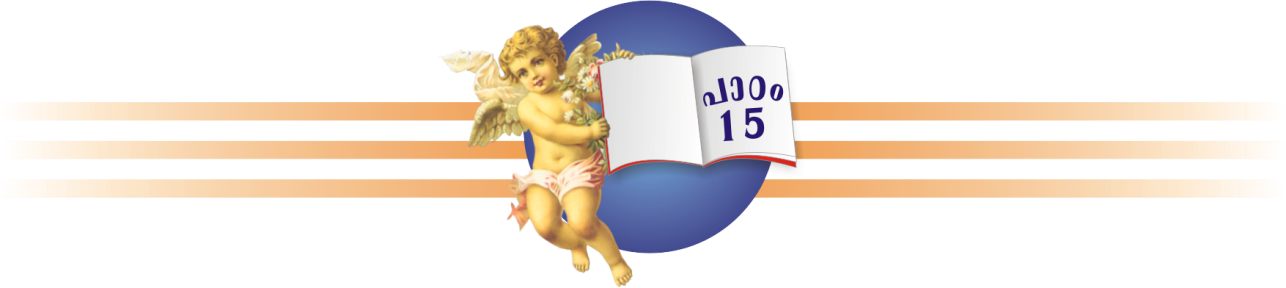 al-¯zo-Ir-X-\mb Cutim
CutimbpsS c­m-as¯ BK-a\w 
 	Hmtcmcp¯À¡pw kz´w {]hr¯nIÄ¡v A\pkcn¨v {]Xn^ew \ÂIm³ BWv Cutim ho­pw hcp¶Xv. \· sNbvXhÀ¡v \nXyPoh\pw Xn· sNbvXhÀ¡v \nXyin£bpw {]Xn^eambn e`n¡pw.
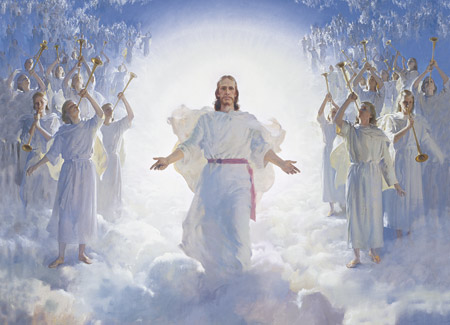 A´yhn[n
 
	a\pjy]p{X³ FÃm ZqX³amtcmSpwIqsS alXz¯nÂ Fgp¶Åpt¼mÄ Ah³ Xsâ alnabpsS knwlmk\¯nÂ D]hnjvS\mIpw. Ahsâ ap¼nÂ FÃm P\XIfpw H¶n¨pIq«s¸Spw. 
	Fsâ ]nXmhn\mÂ A\p{Kln¡s¸«hsc hcphn³, temIØm]\w apXÂ \n§Ä¡mbn kÖam¡s¸«ncn¡p¶ cmPyw AhImis¸Sp¯phn³. Fs´¶mÂ F\n¡p hni¶p, \n§Ä `£n¡m³ X¶p, F\n¡p Zmln¨p, \n§Ä IpSn¡m³ X¶p. Rm³ ]ctZinbmbncp¶p \n§Ä Fs¶ kzoIcn¨p. Rm³ \á\mbncp¶p \n§Ä Fs¶ DSp¸n¨p. Rm³ tcmKnbmbncp¶p. \n§Ä Fs¶ kµÀin¨p. Rm³ ImcmKrl¯nembncp¶p. \n§Ä Fsâ ASp¯ph¶p. 
	ktlmZckvt\l¯nsâ ASnØm\¯nemWv A´yhn[nbnÂ \½Ä k½m\¯nt\m in£bvt¡m AÀlamIp¶Xv.
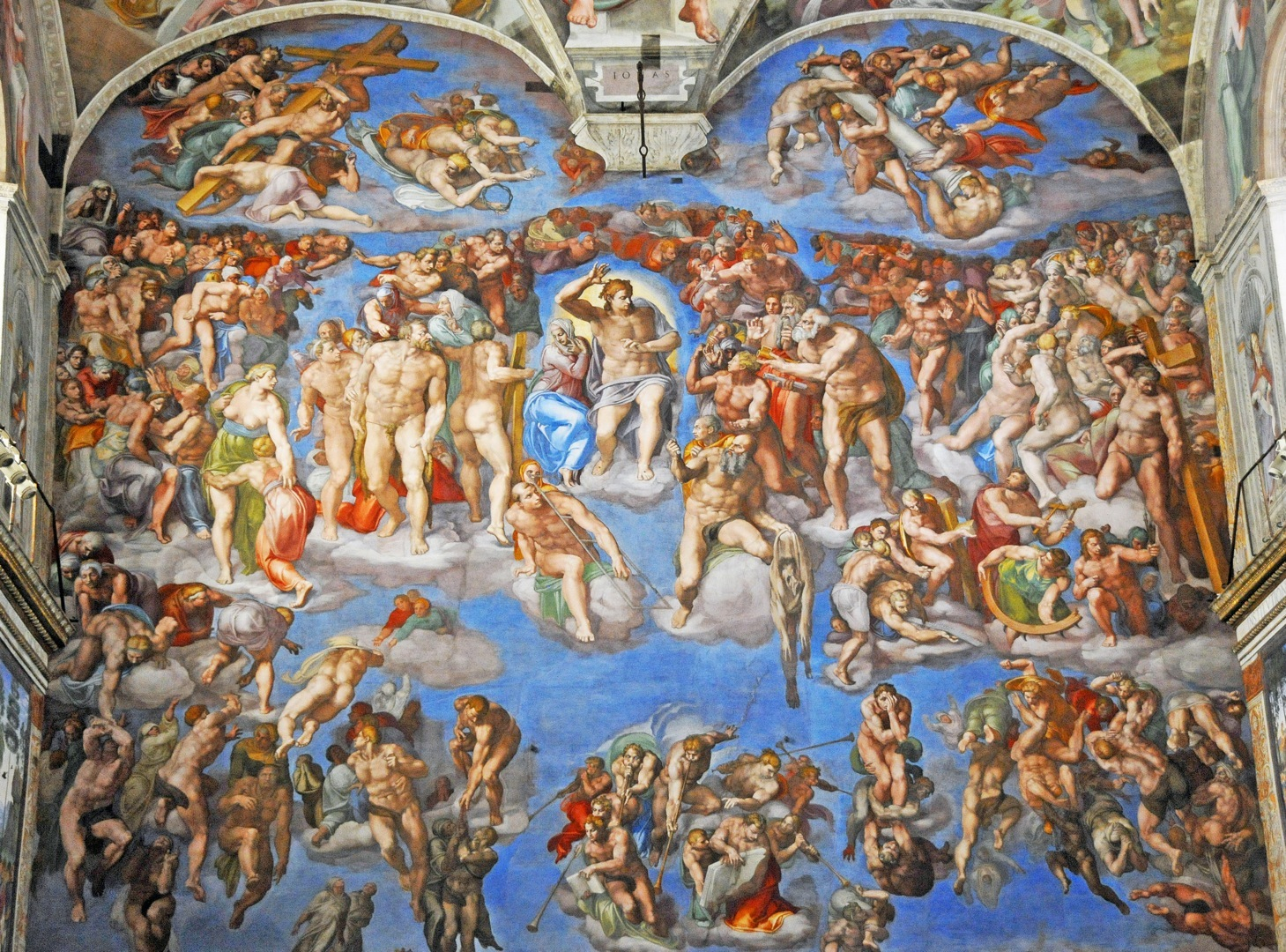 A´yhn[n
Genbm þ Éohm þ aqi¡me§Ä 
aninlmbpsS alXz]qÀWamb c­mas¯ BKa\hpw Ipcninsâ hnPbhpw  A\pkvacn¸n¡p¶ Imekap¨bamWv GenbmþÉohmþaqi¡me§Ä. 
tami \nbas¯bpw Genbm {]hmNI·mscbpw {]Xn\n[oIcn¡p¶p. 
temImhkm\w, acWw, hn[n XpS§nb  bmYmÀ°y§sf ¡pdn¨vNn´n¡phm\pw, A\pXm]\nÀ`camb lrZbt¯msS aninlmbpsS c­mas¯ BKa\¯n\mbn Hcp§nbncn¡phm\pw Cu Imew \s½ klmbn¡p¶p.
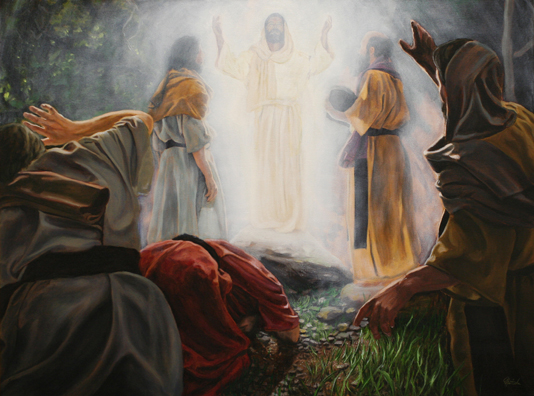 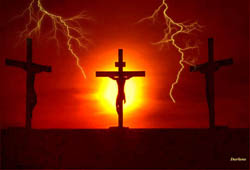 Ipcninsâ ]pIgvNbpsS Xncp\mÄ 
 	GenbmþÉohm þ aqim¡me¯nse {][m\ Xncp\mfmWv Ipcninsâ ]pIgvNbpsS Xncp\mÄ. sk]väw_À 14þmwXobXnbmWv  Cu Xncp\mÄ k` BtLmjn¡p¶Xv. tIm¬kväâbn³ N{IhÀ¯nbpsS A½bmb slte\mcmÚn CutimbpsS Ipcniv Is­Sp¯ kw`ht¯mSp _Ôs¸Sp¯nbmWv Cu Xncp\mÄ BNcn¨p t]mcp¶Xv.
shfn]mSv 
 	]pXnb \nba¯nse Ahkm\s¯ {KÙamWv shfn]mSv. hn. tbml¶m³ ÇolmbmWv shfn]mSp{KÙ¯n sâ IÀ¯mhv. ]mtßmkv Zzo]nÂh¨mWv Cu {KÙw cNn¡s¸«Xv. temImhkm\¯nÂ aninlm {]Xy£\m Ipt¼mÄ ZpjvSX {]hÀ¯n¡p¶hÀ \in¸n¡s¸SpIbpw \·sN¿p¶ AhnSps¯ A\pbmbnIÄ AhnSpt¯msSm ¯v hnPb{ioemfnXcmbn ]pXnb temI¯nÂ {]thin¡p Ibpw sN¿psa¶v Cu {KÙw \s½ ]Tn¸n¡p¶p.
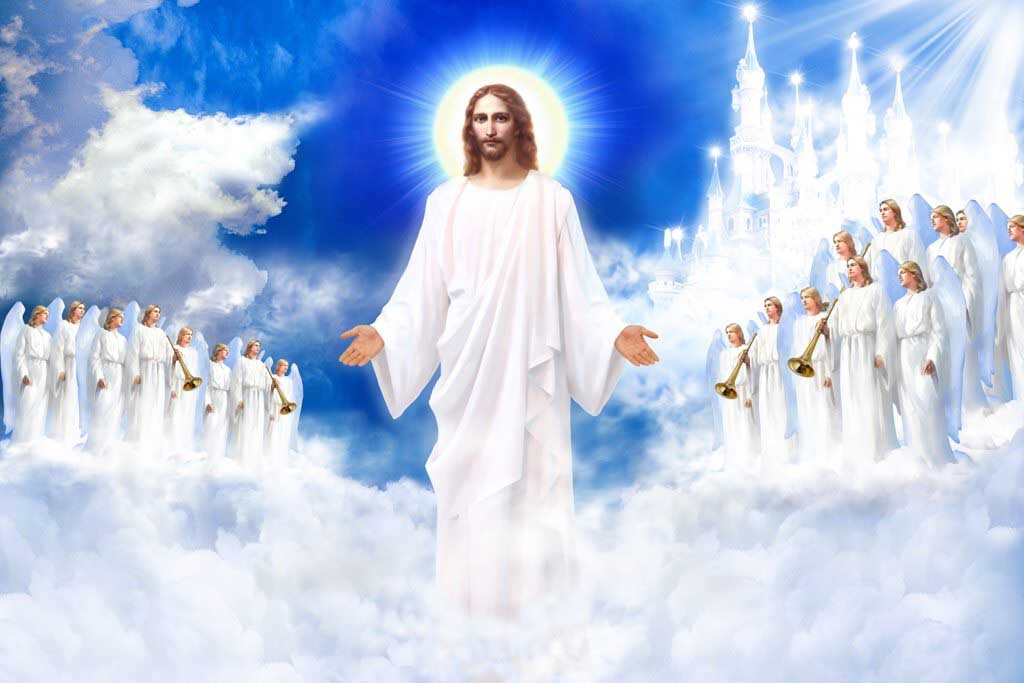 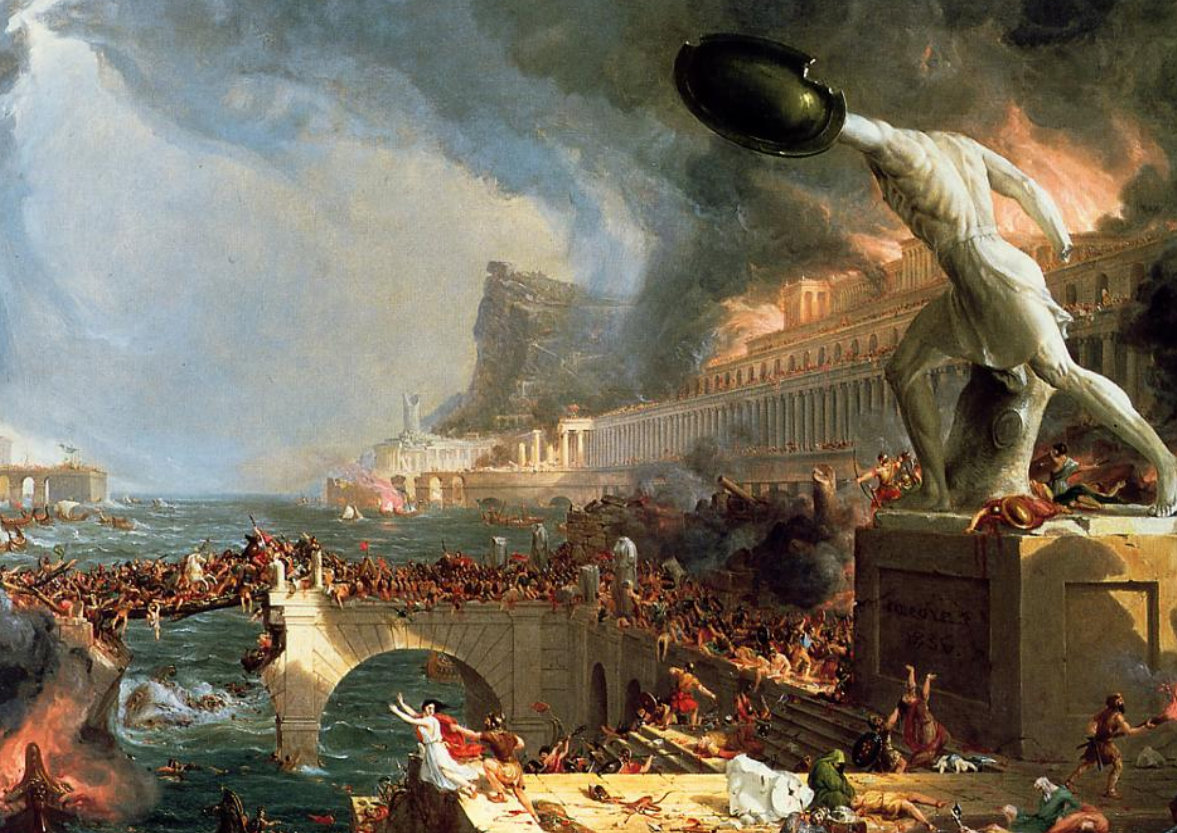 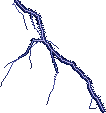 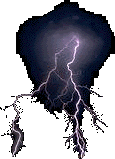 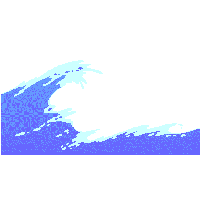 ]Ån¡qZmi¡mew 
 	\½psS Bcm[\{IahÕc¯nse Ahkm\s¯ ImeamWv ]Ån¡qZmi¡mew. \memgvNIfmWv CXnepÅXv. aninlm Xsâ aWhm«nbmb k`sb Ahkm\hn[n¡ptijw ]nXmhmb ssZh¯n\p kaÀ¸n¡p¶Xns\bmWv Cu Ime¯nsâ Bcw`¯nÂ¯s¶ \mw A\pkvacn¡p¶Xv. 
 	]nXmhnsâ he¯p`mK¯v alXz]qÀ®\mbn hmgp¶ Cutimsb kqNn¸n¡m\mWv kzÀ¤¯nsâ {]XoIamb aZv_lmbnÂ ssZh¯nsâ knwlmk\amb _en]oT¯nÂ ssZhhN\w {]XnjvTn¡p¶Xv. 
 	CutimbpsS P\\t¯mSpIqSn Bcw`n¨v Xncpk` bneqsS kzÀ¤¯nÂ F¯nt¨cm³ hnfn¡s¸«hcmWv ss{IkvXhcmb \mw F¶ kXyw Bcm[\mhÂkcw \s½ A\pkvacn¸n¡p¶p.
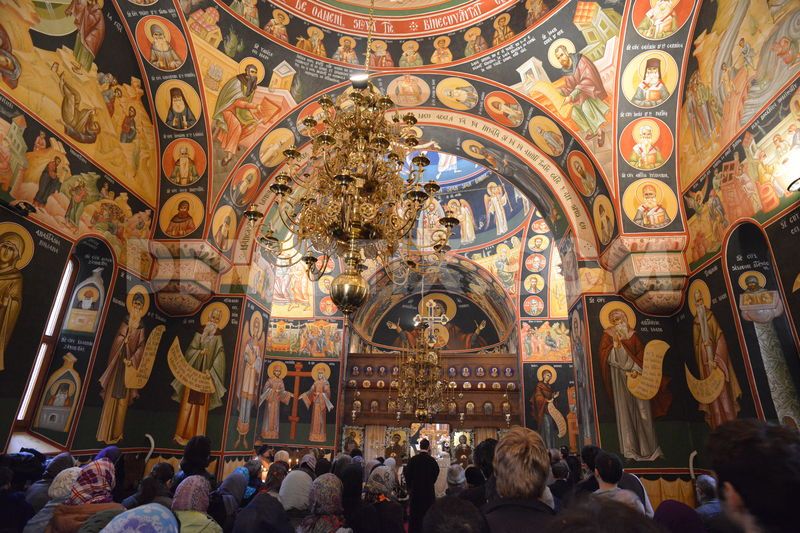 \ap¡p {]mÀ°n¡mw

R§fpsS D°m\hpw {]Xo£bpamb aninlmtb,
\o IpcniSbmft¯mSpIqSn hm\taL§fnÂ
BKX\mIpt¼mÄ he¯p`mK¯v AWn\nc¡phm³
R§sf AÀlcm¡Wta.
\ap¡p ]mSmw
`qhnÂ \mYs\ hmgv¯oSmw
aÀXyÀ¡`bw Is­¯m³
\ÂIo k`sb kItei³
kzÀ¤]nXmhn³ heXphiw
tNÀ¶p \nXm´ancp¶cpfpw
aninlmk`sb ÉohmbmÂ
AhfnÂ tim` ]IÀ¶cpfn
Znhy{]XnjvTm kpZn\¯nÂ
]ctam¶Xao `mKy¯nÂ
`qXKW§Ä Xncpk`sb
kXXw hmgv¯n¸mSp¶p.
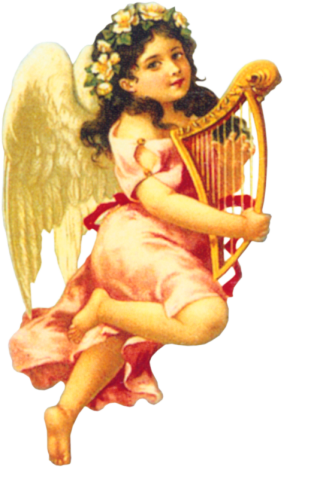 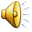 ssZhhN\w hmbn¡mw
hnhcn¡mw
(a¯m. 25:31þ46)
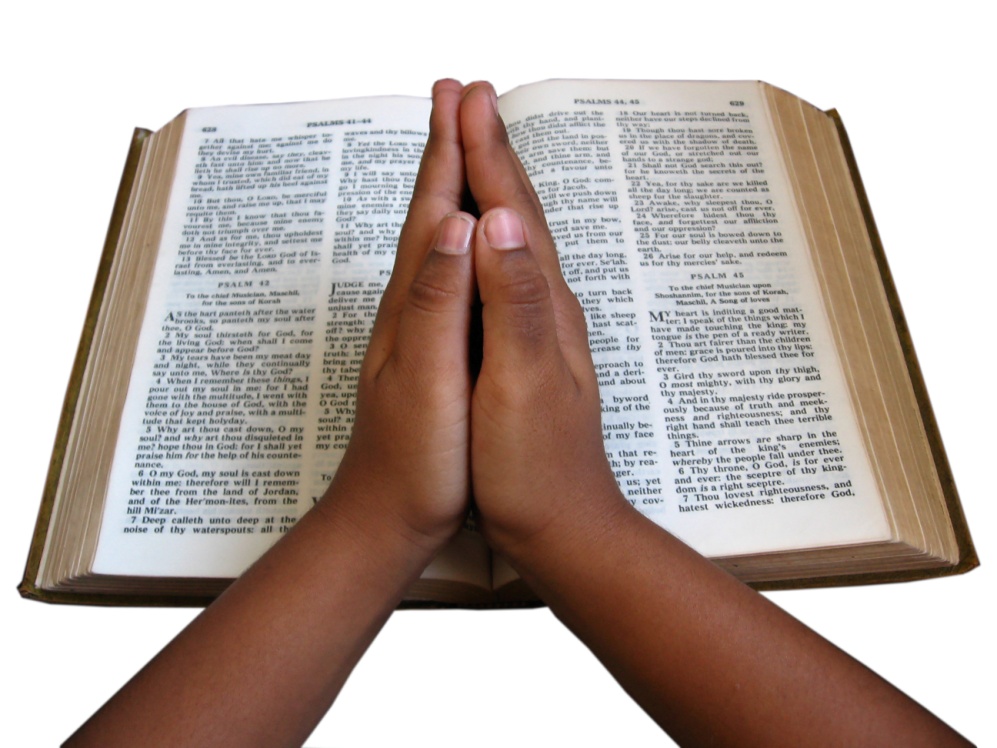 hgnIm«m³ Hcp XncphN\w

""Fsâ Gähpw sNdnb Cu ktlmZc·mcnÂ Hcph\v \n§Ä CXp sNbvXp sImSp¯t¸mÄ F\n¡pXs¶bmWv sNbvXp X¶Xv'' 
(a¯m.25:40).
Fsâ Xocpam\w

aäpÅhsc klmbn¡m³ In«p¶ Ahkc§Ä Rm³ \jvSs¸Sp¯pIbnÃ.
Thank you